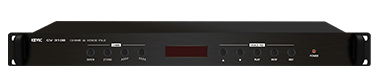 CV3108
Chime & Voice File
2 TONE, 4음계(도미솔도, 도솔미도) 챠임과 2가지 사이렌 내장  
보이스 파일 기능으로 트랙을 나누어서 최대 6분까지 녹음
차임 트랙 : 5가지 (2분)
보이스 파일 녹음용량 : 6분 (8㎑ 샘플링 녹음 시)
통신 방식/속도 : RS-232 / 9,600bps
사용 전원 : DC24V / 500㎃
외형 규격(W x H x D) : 482 x 44 x 350mm
무게 : 3.4㎏